Organisatiestructuur
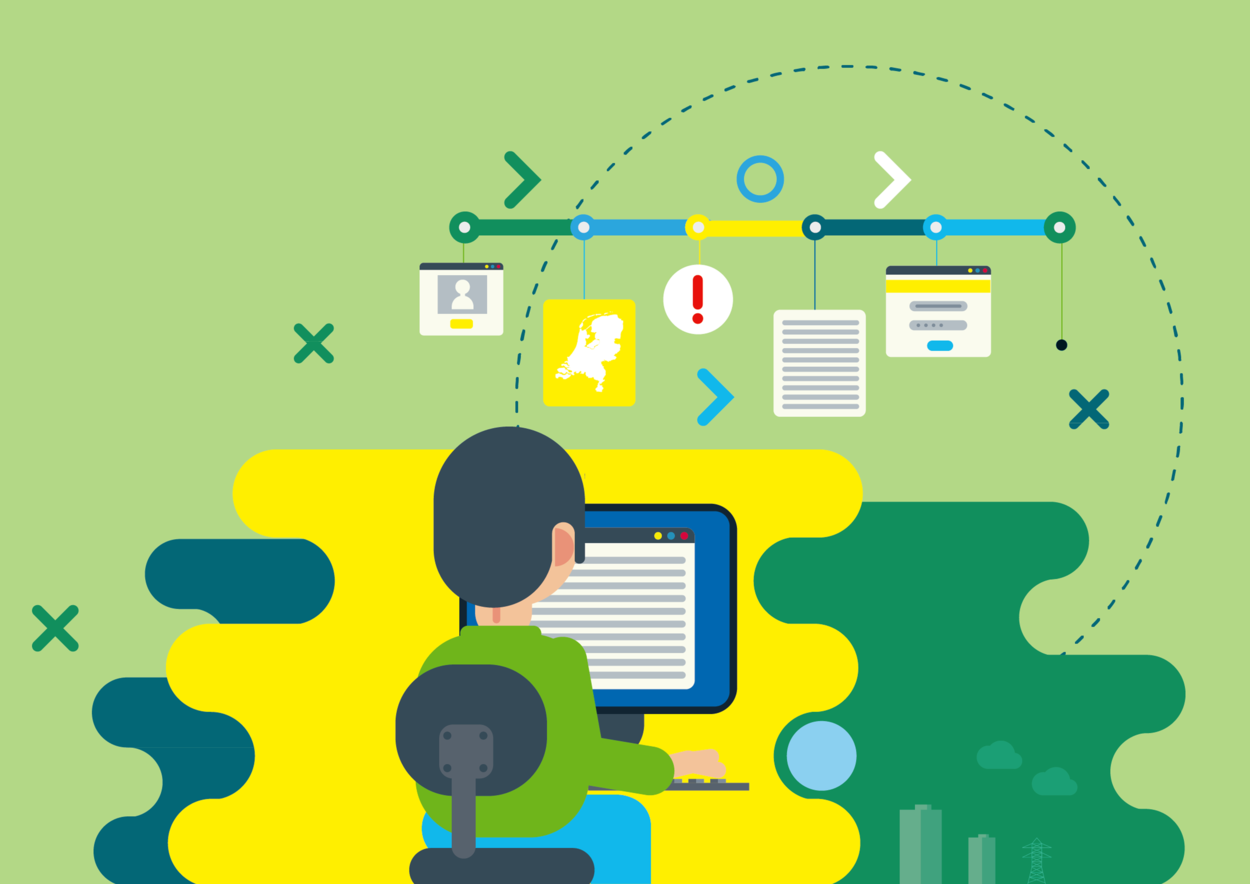 Vorige les
Bedrijfsactiviteiten
Product/Dienst
Unique Selling Points (USP’s)
4C’s
Deze week
Je kunt uitleg wat taken, bevoegdheden en verantwoordelijkheden zijn en kunt dit toepassen naar jouw eigen situatie (werk/bijverdiensten). 
Je kunt uitleggen welke organisatie indelingen er zijn
Je kunt toelichten uit welke fasen de ontwikkeling van een bedrijf verloopt
Wat omvat het begrip ‘functie’?
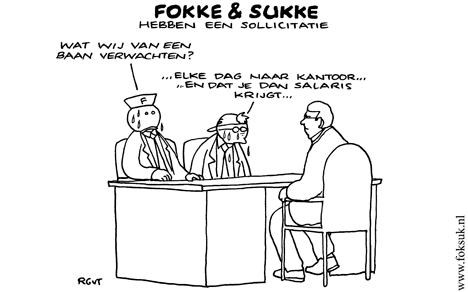 Taken

Bevoegdheden

Verantwoordelijkheden
Wat is een taak?
Dat wat je moet doen. De inhoud.
Wat is een bevoegdheid?
Recht om in bepaalde situatie zelfstandig beslissingen te nemen over de uitvoering van een taak
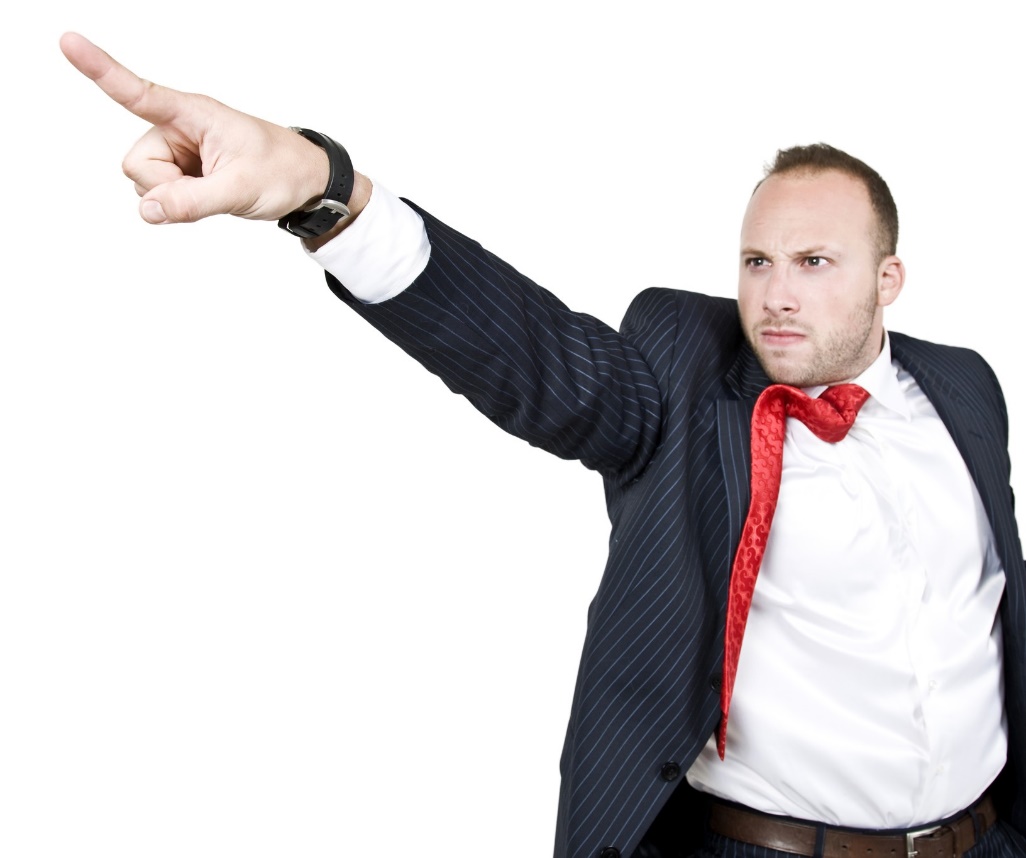 Wat is een verantwoordelijkheid?
De gevolgen van de taakuitvoering zijn volledig voor jouw rekening.
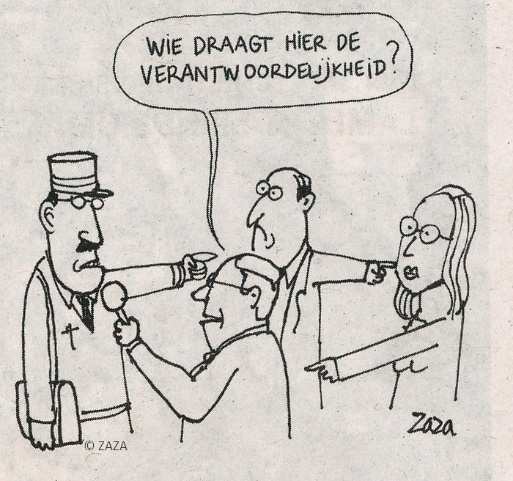 Wat is een organisatie?
Samenwerkingsverband tussen mensen, die bepaalde middelen en methoden gebruiken om doelen te behalen.
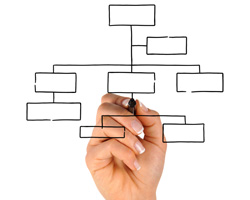 Het verschil: Non-profit en profit organisaties?
[Speaker Notes: Non-profit wil zeggen dat er geen winstoogmerk is. Een non-profitorganisatie heeft niet als doel winst te maken.]
Structuur van een organisatie
Organigram
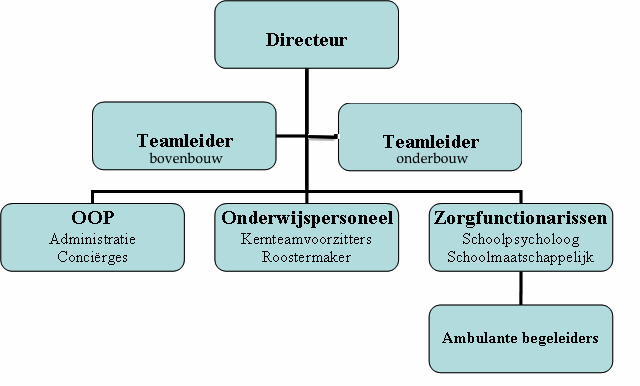 Vier varianten organigram
Lijnorganisatie
Lijn-staforganisatie
Projectorganisatie
Matrixorganisatie
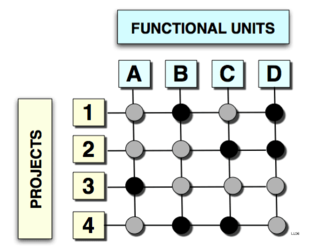 Lijnorganisatie
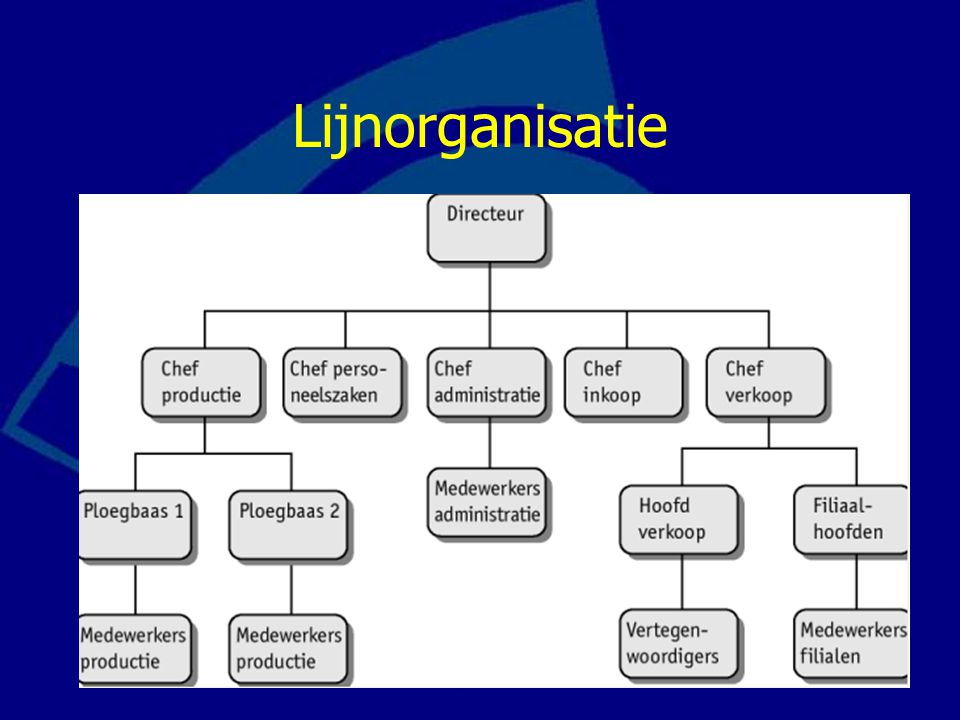 [Speaker Notes: Lijnorganisaties zijn organisaties met een organisatiestructuur die van onder tot boven een duidelijke hiërarchische opbouw heeft. 
Een lijnorganisatie bevat meerdere lagen die boven en onder elkaar geplaatst zijn. Daardoor heeft elke werknemer een leidinggevende of manager.]
Lijn-staforganisatie
[Speaker Notes: De lijn-staforganisatie is een lijnorganisatie waarbij het management wordt ondersteund door stafafdelingen of staffunctionarissen.]
Projectorganisatie
[Speaker Notes: De projectorganisatie is een tijdelijke “afdeling” gevuld met mensen van verschillende afdelingen, die samenwerken aan een bepaald project. Voordeel van de projectorganisatie is dat de communicatie soepeler verloopt.]
Matrixorganisatie
[Speaker Notes: Een matrixorganisatie is een organisatiestructuur, die vaak in grote organisaties wordt toegepast, waarbij de deelnemers aan meerdere personen rapporteren.
In een matrixorganisatie zitten vaak alle medewerkers die hetzelfde soort werk doen in één afdeling. Als voorbeeld, alle tekenaars maken deel uit van de tekenkamer-unit en rapporteren aan het hoofd van deze afdeling. Dezelfde tekenaars zijn aan verschillende projectteams toegewezen en rapporteren ook aan de projectleiders.]
Structuur ontwikkeling
Startfase (startend ondernemer)
Groeifase (manager)
Volwassenheidsfase (bestuurder)
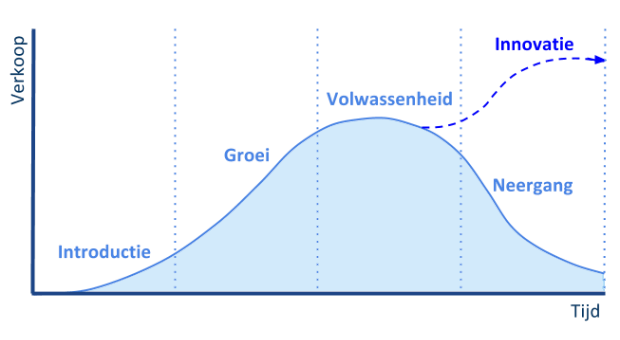 Opdracht